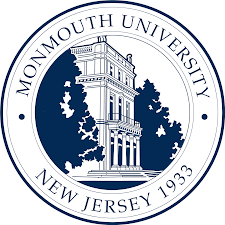 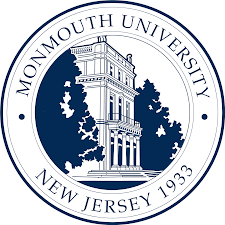 Exploring How Emotional And Behavioral Stuttering Intervention Impacts Fluency And Quality Of Life
Kassandra Clearie, Samara SouzaMonmouth University Speech-Language Pathology Graduate Students
OPTIONALLOGO HERE
OPTIONALLOGO HERE
Literature Review
Methods: Participants
Methods: Teatment
Background
Each of the two treatment methods will be administered for six hours daily for one week. Individuals who receive counseling will go to a camp for children who stutter to talk freely without judgment, hear from other peers who stutter, and learn about what stuttering is. Individuals who undergo Lidcombe treatment will go to a clinic for behavioral stuttering treatment and receive gentle parental guidance on how to address stuttering during times away from the clinic. All treatments will be conducted by licensed, certified speech-language pathologists (SLPs). One of the SLPs will be trained in Lidcombe and the other trained in emotional support counseling. Both SLPs will be blinded to the study’s hypothesis and have at least five years of experience with their assigned treatment approach. The investigators will train the treating SLPs during a three-day workshop to learn the specific treatment procedures to be followed during the study. To ensure treatment fidelity, the investigators will observe the treatment groups at random during the treatment week and provide the treating SLPs with feedback based on their observations. Treatment procedures will be adjusted as needed to meet treatment fidelity.
The proposed study will include 36 children aged four to seven years who are diagnosed with stuttering by an ASHA-certified speech-language pathologist and Board-Certified Fluency Specialist. There will be an equal distribution of participants based on gender and stuttering severity (i.e., mild, moderate, and severe). All qualifying participants must score in the mild, moderate, or severe range of stuttering on the Test of Childhood Stuttering (TOCS). To control extraneous variables, the participants will have no other language, learning, psychiatric, or behavioral diagnosis.  Social media platforms will be used to recruit a random sample of participants. An online survey asking for demographic and background information, and administration of the TOCS to all potential participants will ensure they meet the criteria.  Once the participants are selected, they will be divided equally based on severity and gender, and randomly assigned to one of three groups: 1) receive weeklong behavior therapy via the Lidcombe program; 2) receive weeklong counseling-based therapy via a camp for children who stutter; 3) remain in the control group.
Stuttering is characterized by an abnormally high frequency and/or duration of stoppages in the forward flow of speech. Repetitions (e.g., saying part of a word, a whole word, or a phrase more than one time), prolongations (e.g., holding on to a sound for an extended period of time), blocks (e.g., no sound is produced; a burst of tension is released when the speaker is able to vocalize), are all characteristics of stuttering. Secondary characteristics (i.e., eye-blinking, avoiding eye contact, and head or other involuntary movements) may develop as an unhelpful coping mechanism in response to stuttering. Due to these behavioral disruptions, the person who stutters (PWS) is likely to experience negative emotions surrounding their stutter and social situations that can impact their quality of life.
A study conducted by Byrd et al. (2016) investigates children who stutter and their participation in Camp Dream. Speak. Live., an intensive therapy program that focuses on communication attitudes, peer relationships, and quality of life. Twenty-three children who stutter participated in a weeklong intensive therapy program that was exclusively developed to address the affective and cognitive components of stuttering. All participants received a formal diagnosis by a certified speech-language pathologist, as well as reports from the parents. After spending a week in the camp, the outcome measures were taken one month later. Parents had to fill out online proxy versions of three measures of affective and cognitive components of stuttering:  KiddyCAT, OASES, and PROMIS. The results indicate that the children’s participation in the camp led to significant increases in communication attitudes and the child’s perception of his/her ability to make friends. Participation in the camp also reduced the impact of stuttering on the child’s overall quality of life. The parents reported significant decreases in their child’s perspective of the impact of stuttering on their overall quality of life. 

	A study conducted by Miller and Guitar (2009) analyzed the effects of Lidcombe treatment on 15 preschool children. The main research questions sought to determine how family history of stuttering, presence of phonological problems, and gender affected long-term treatment outcomes, and if treatment conducted by speech-language pathologists (SLPs) inexperienced in Lidcombe treatment resulted in similar outcomes as treatment conducted by the Lidcombe developers. The participants received an initial evaluation to gain baseline data, completed the Lidcombe treatment, and were evaluated again 1-year post-treatment to determine long-term effectiveness. During the follow-up measures, almost all the participants measured 0 (except for 2 participants with a mild residual stutter) on the Stuttering Severity Instrument, indicating no stuttering. Due to these outcomes, the researchers determined that treating SLPs with no experience in Lidcombe intervention can treat participants with long-term outcomes similar to the developers.
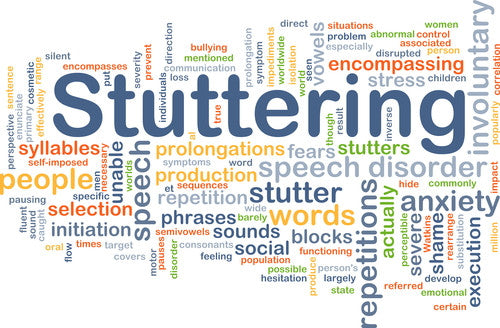 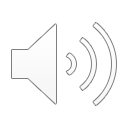 Methods: Data Analysis
At the conclusion of treatment, post-testing will be administered. Two trained researchers blind to the study’s hypothesis will watch recordings of pre and post-testing and score the tests. Two weeks after initial scoring, intra and inter-rater reliability data will be gathered. The same researchers will re-code 20% of the original data and calculate the percentage of agreement versus disagreement from the first to second coding (intra-rater reliability). They will then re-code 20% of the original data that the other researcher had coded prior and calculate the percentage of agreement versus disagreement (inter-rater reliability).
Purpose
This proposed study will investigate the effectiveness of behavioral therapy versus emotional therapy in children who stutter.
Methods: Pre and Post Testing
Pre- and post-testing measures will be administered via scores on the Stuttering Severity Instrument, Fourth Edition (percent of syllables stuttered), and the KiddyCAT (a measure of quality of life). These measures will be gathered by two ASHA-certified speech-language pathologists who are separate from the treating SLPs and blinded to the study’s hypothesis. All pre- and post-testing sessions will be recorded for future analysis.
References
Research Question
Byrd, C. T., Hampton, E., McGill, M., & Gkalitsiou, Z. (2016). Participation in Camp Dream. Speak. Live: Affective and cognitive outcomes for children who Stutter. Journal of Speech Pathology & Therapy, 1(116), 2.

Miller, B., & Guitar, B. (2009). Long-term outcome of the Lidcombe Program for early stutteringintervention. American Journal of Speech-Language Pathology, 18(1), 42–49. https://	doi.org/10.1044/1058-0360 (2008/06-0069)
Is behavioral or emotional-based therapy more effective in treating percentage of stuttered syllables and quality of life of elementary school children who stutter?